Film Studies
Key Terms
Aerial ShotA shot taken from a crane, plane, or helicopter. Not necessarily a moving shot.
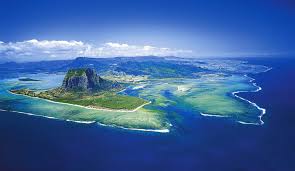 BacklightingThe main source of light is behind the subject, silhouetting it, and directed toward the camera.
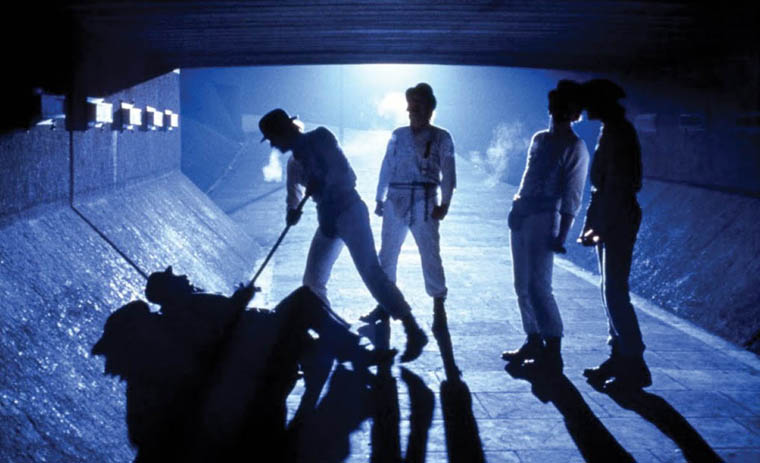 Camera AngleThe angle at which the camera is pointed at the subject:
Low
High
Tilt
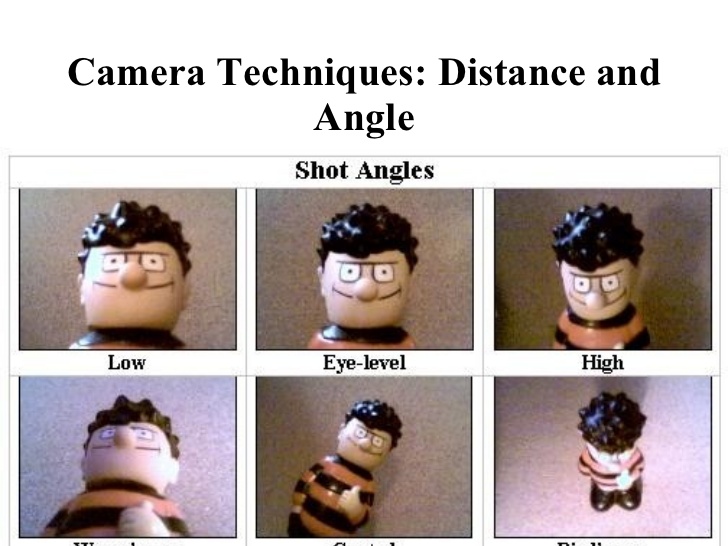 DollyA set of wheels and a platform upon which the camera can be mounted to give it mobility. Dolly shot is a shot taken from a moving dolly
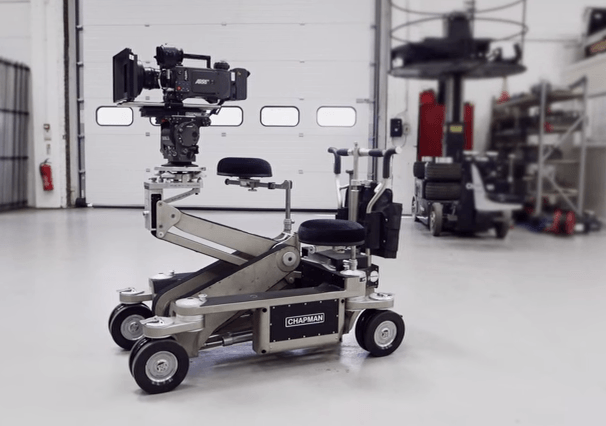 EditingEditing refers literally to how shots are put together to make up a film.
FlashbackA scene or sequence (sometime an entire film), that is inserted into a scene in "present" time and that deals with the past. The flashback is the past tense of the film.
Master shotA long take of an entire scene, generally a relatively long shot that facilitates the assembly of component closer shots and details.
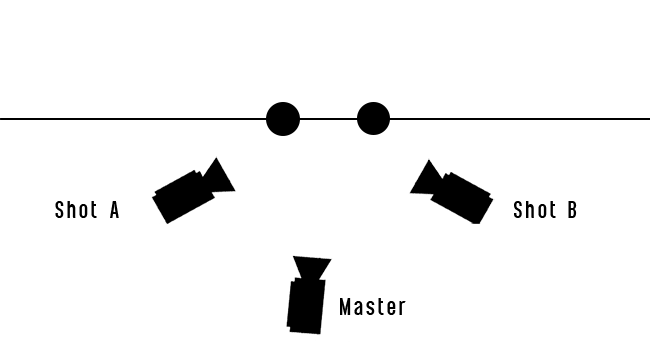 Mise-en SceneThe term usually used to denote that part of the cinematic process that takes place on the set, as opposed to editing, which takes place afterwards. Literally, the "putting-in-the-scene":
the direction of actors
placement of cameras
choice of lenses etc
Pan(abbreviation of panorma) Movement of the camera from left to right or right to left around the imaginary vertical axis that runs through the camera.
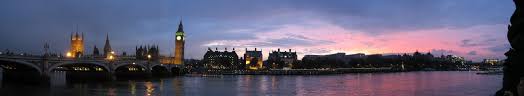 Close-up/extreme close-up (CU/ECU)The subject framed by the camera fills the screen
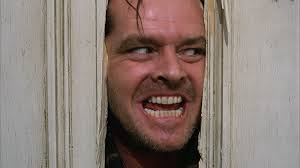 Medium shot (MS)Generally speaking, this shot frames a character from the waist, hips or knees up (or down). The camera is sufficiently distanced from the body for the character to be seen in relation to her or his surroundings (in an apartment, for example).
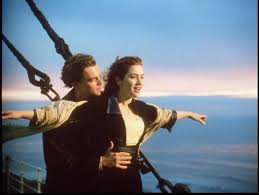 Wide shot
A shot that shows a character from head to foot
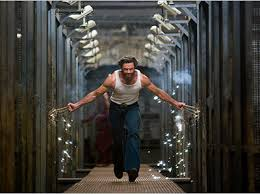 Film Genre
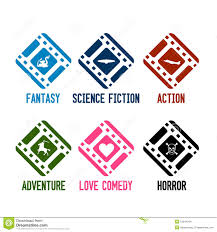 Genre refers to the method of categorizing films based on similarities to themes